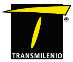 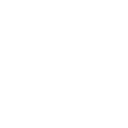 Subgerencia de Atención al Usuario
y Comunicaciones
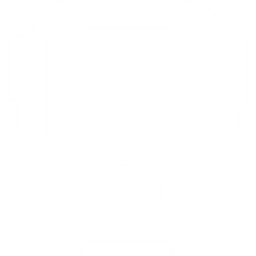 Localidad Antonio Nariño
Rendición de Cuentas vigencia 2020
TRANSMILENIO S.A.
2021
Rendición de Cuentas vigencia 2020 – Antonio Nariño
La localidad de Antonio Nariño tiene 2 UPZ las cuales están asignadas a las siguientes zonas operacionales del SITP:
Zona Operacional Antonio Nariño
Ciudad Jardín
Restrepo
Rendición de Cuentas vigencia 2020 – Antonio Nariño
Infraestructura Antonio Nariño
PARADEROS 
SENCILLOS
PARADEROS 
MULTIPLES
PARADEROS 
BRAILLE
ESTACIONES
PORTALES
0
11
79%
78
26
COMPONENTE TRONCAL
COMPONENTE ZONAL
Rendición de Cuentas vigencia 2020 – Antonio Nariño
Infraestructura Troncal Antonio Nariño
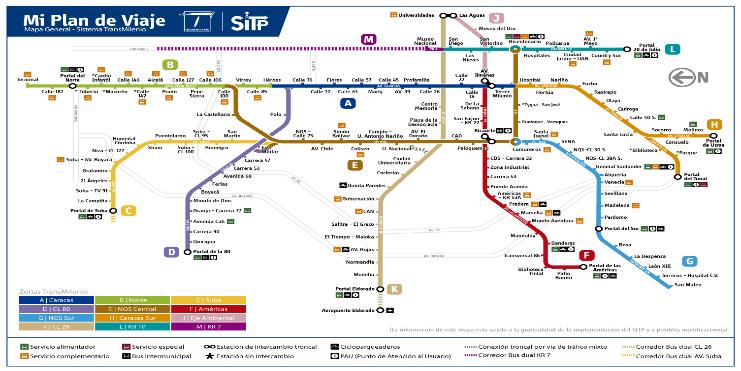 Esta localidad cuenta con tres troncales del Sistema TransMilenio.
Rendición de Cuentas vigencia 2020 – Antonio Nariño
Infraestructura Zonal Antonio Nariño
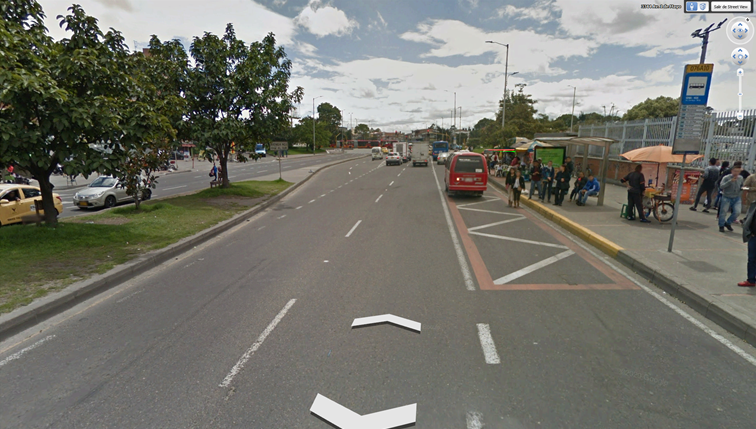 26
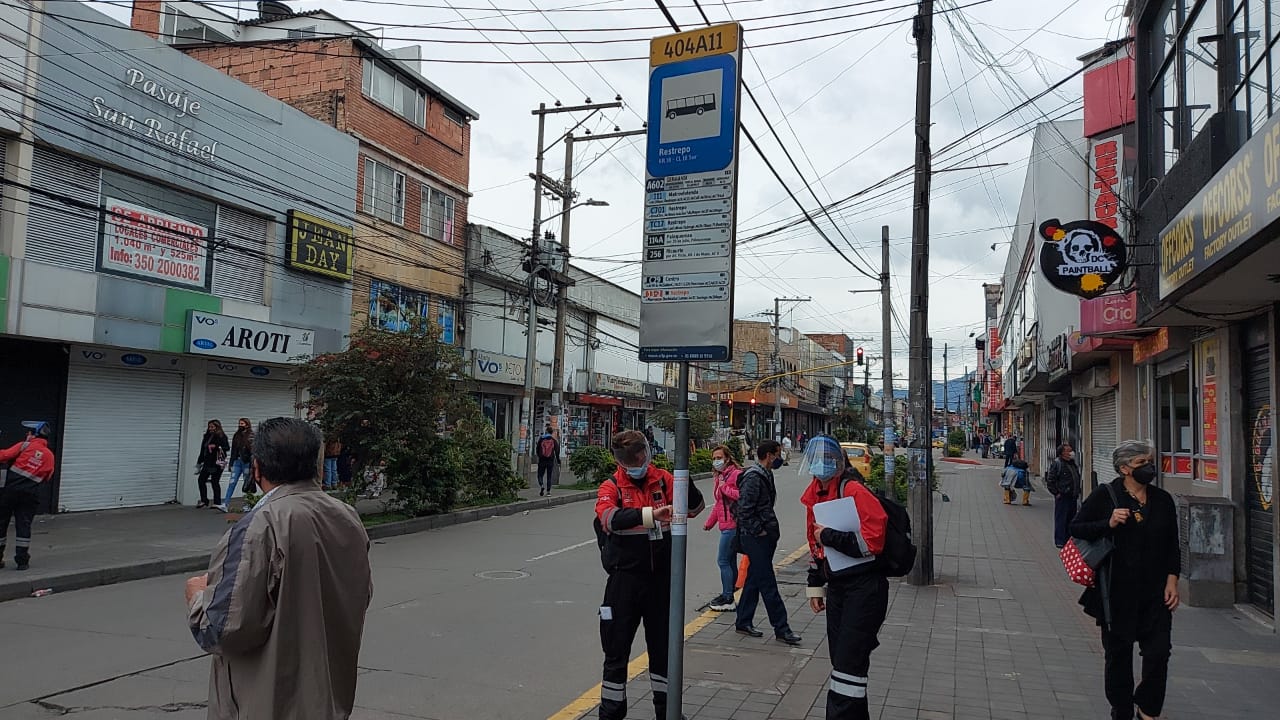 78
El 79% de paraderos de la localidad Antonio Nariño cuenta con accesibilidad para las
personas con discapacidad visual.
Sistema Braille
PARADEROS MÚLTIPLES
PARADEROS SENCILLOS
Rendición de Cuentas vigencia 2020 – Antonio Nariño
Oferta de transporte en Antonio Nariño
RUTAS
ZONALES
RUTAS
PROVISIONALES
RUTAS 
TRONCALES
RUTAS
 ALIMENTADORAS
67
0
19
31
COBERTURA TRONCAL
COBERTURA ZONAL
SITP PROVISIONAL
Rendición de Cuentas vigencia 2020 – Antonio Nariño
Cobertura Troncal
RUTAS TRONCALES
Rendición de Cuentas vigencia 2020 – Antonio Nariño
Cobertura Zonal
RUTAS URBANAS
MAPA DE COBERTURA
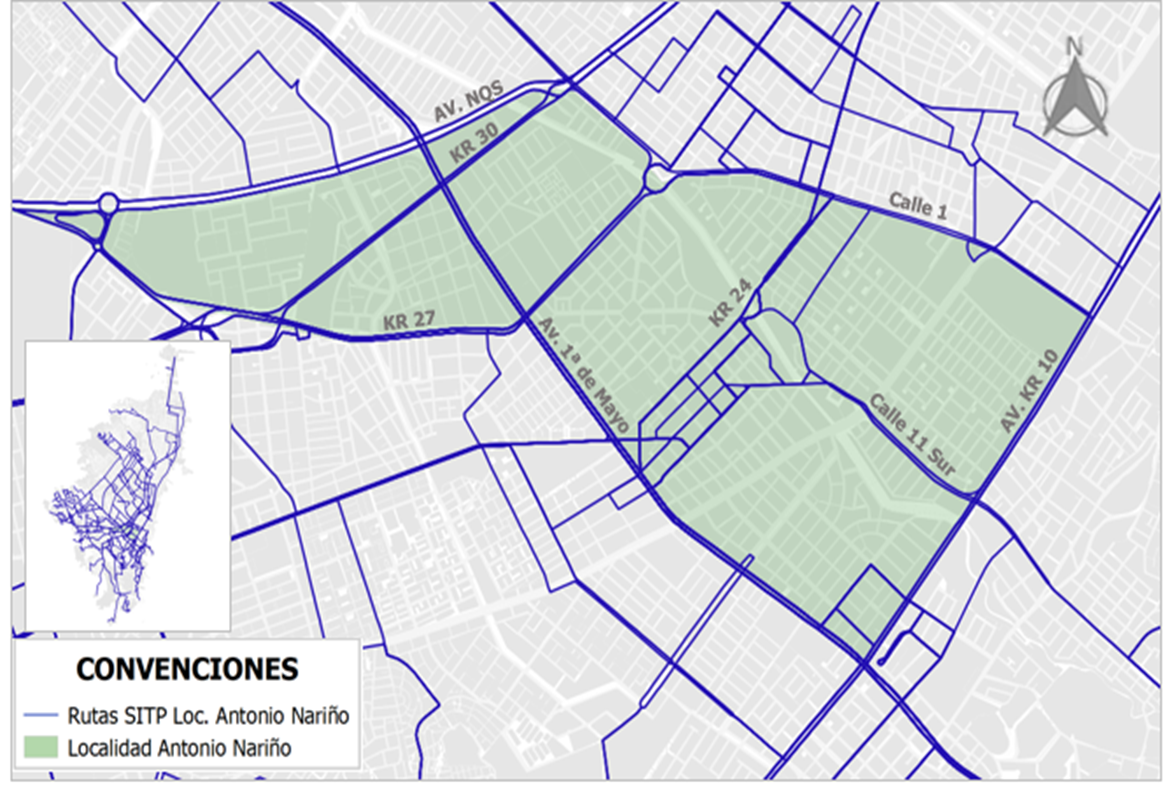 Fuente: TRANSMILENIO S.A.
Continúa
Rendición de Cuentas vigencia 2020 – Antonio Nariño
Cobertura Zonal
RUTAS URBANAS
MAPA DE COBERTURA
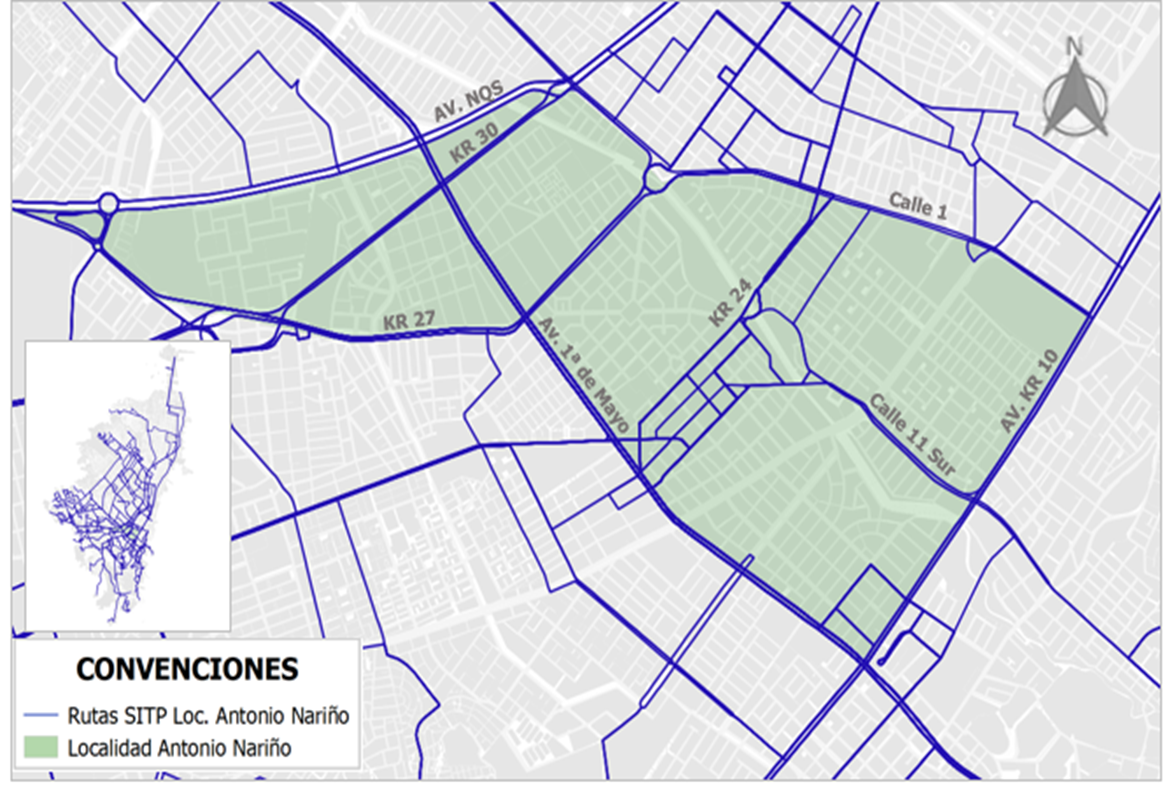 Fuente: TRANSMILENIO S.A.
Continúa
Rendición de Cuentas vigencia 2020 – Antonio Nariño
Cobertura Zonal
RUTAS URBANAS
MAPA DE COBERTURA
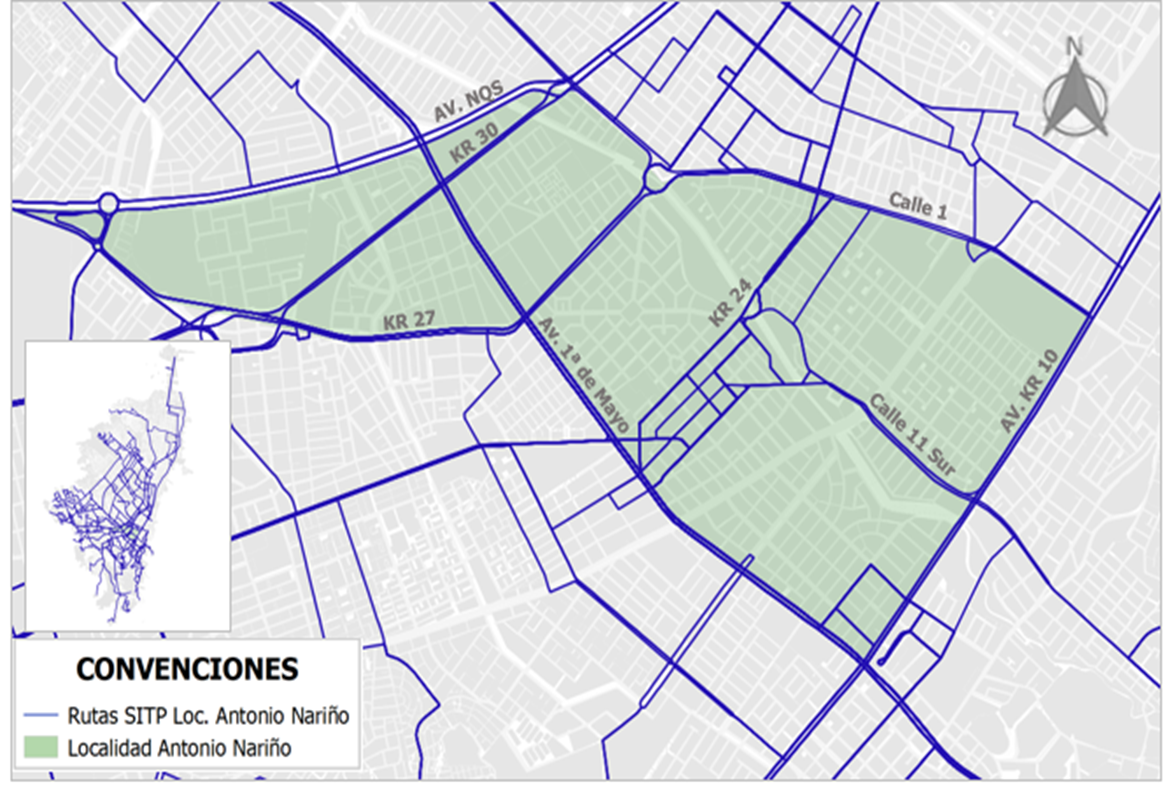 Fuente: TRANSMILENIO S.A.
Continúa
Rendición de Cuentas vigencia 2020 – Antonio Nariño
Cobertura Zonal
RUTAS URBANAS
MAPA DE COBERTURA
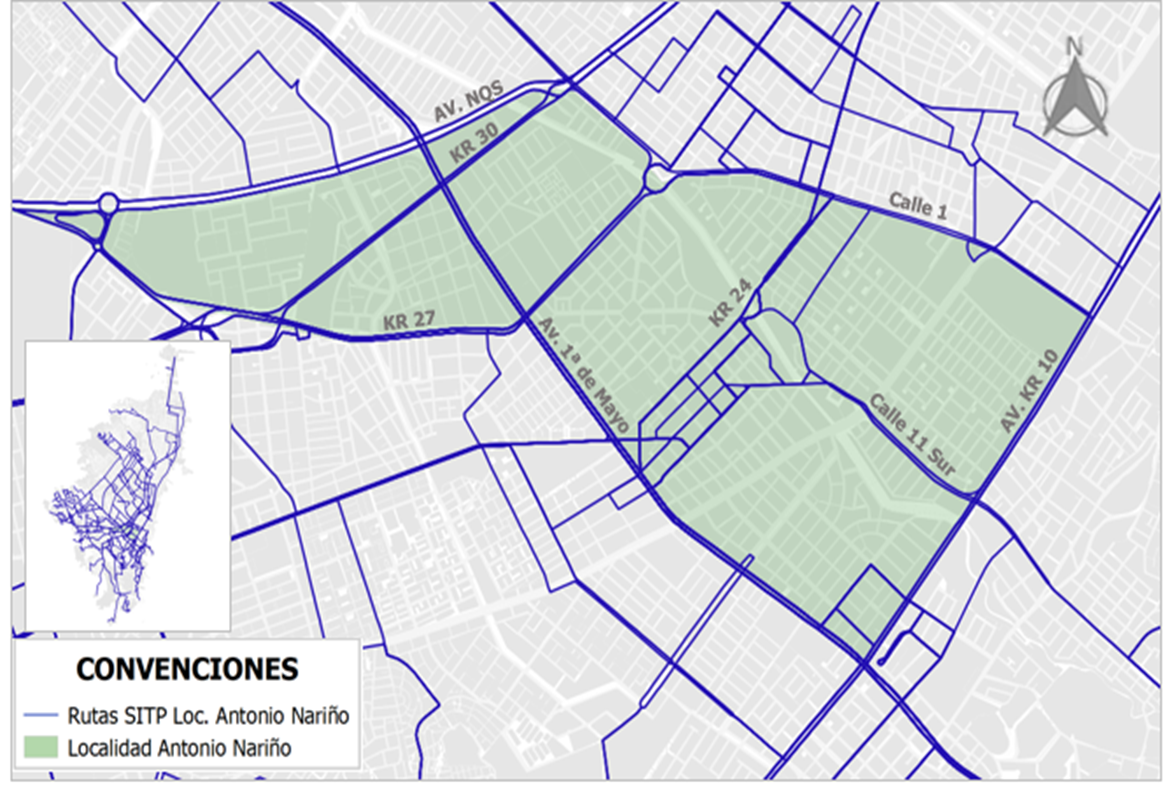 67 rutas del componente Zonal cuyo trazado cubre la localidad Antonio Nariño.
Fuente: TRANSMILENIO S.A.
Rendición de Cuentas vigencia 2020 – Antonio Nariño
Cobertura SITP Provisional
RUTAS URBANAS
MAPA DE COBERTURA
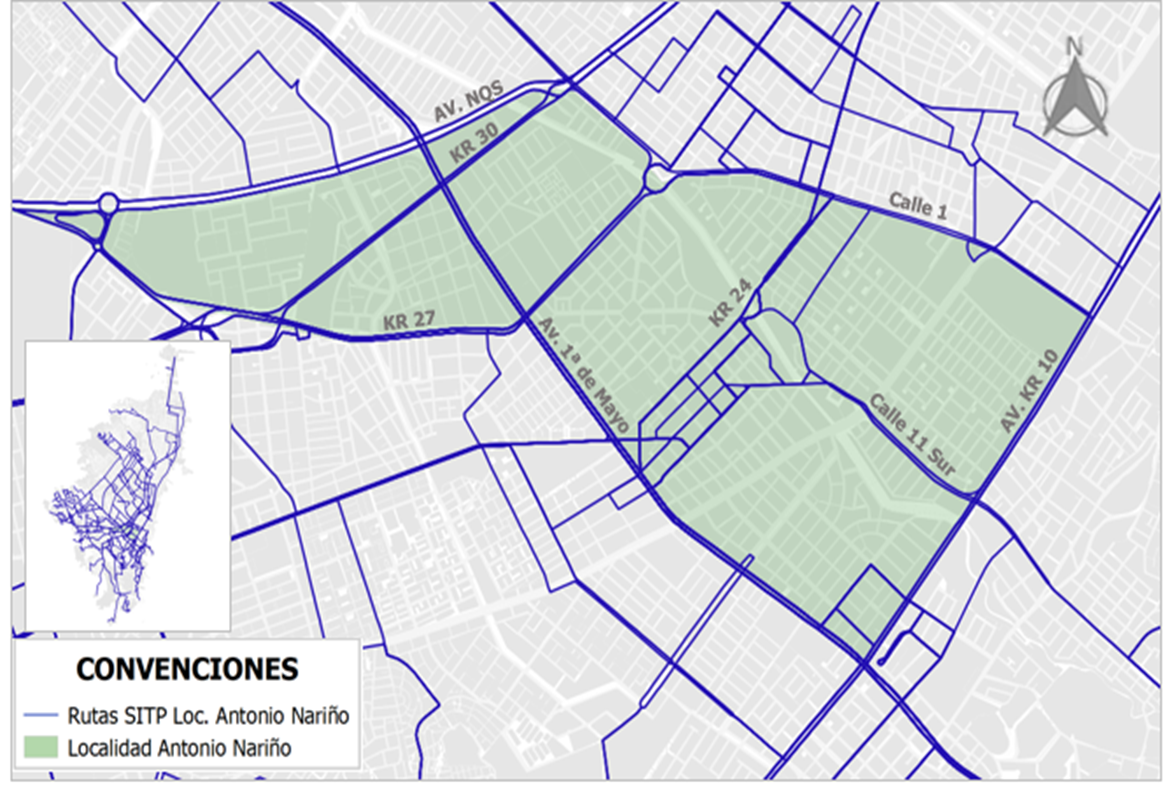 Fuente: TRANSMILENIO S.A.
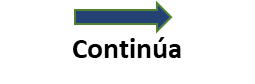 Rendición de Cuentas vigencia 2020 – Antonio Nariño
Cobertura SITP Provisional
RUTAS URBANAS
MAPA DE COBERTURA
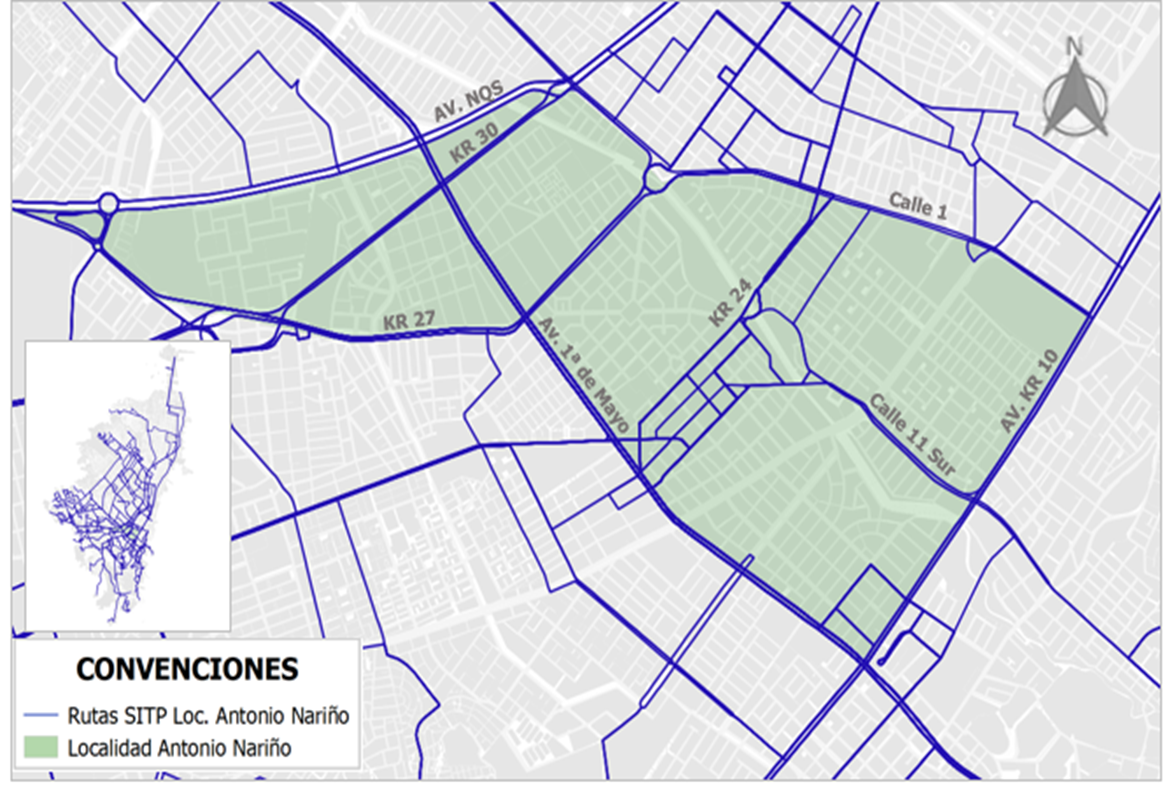 Fuente: TRANSMILENIO S.A.
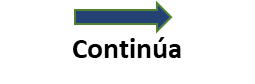 Rendición de Cuentas vigencia 2020 – Antonio Nariño
Cobertura SITP Provisional
RUTAS URBANAS
MAPA DE COBERTURA
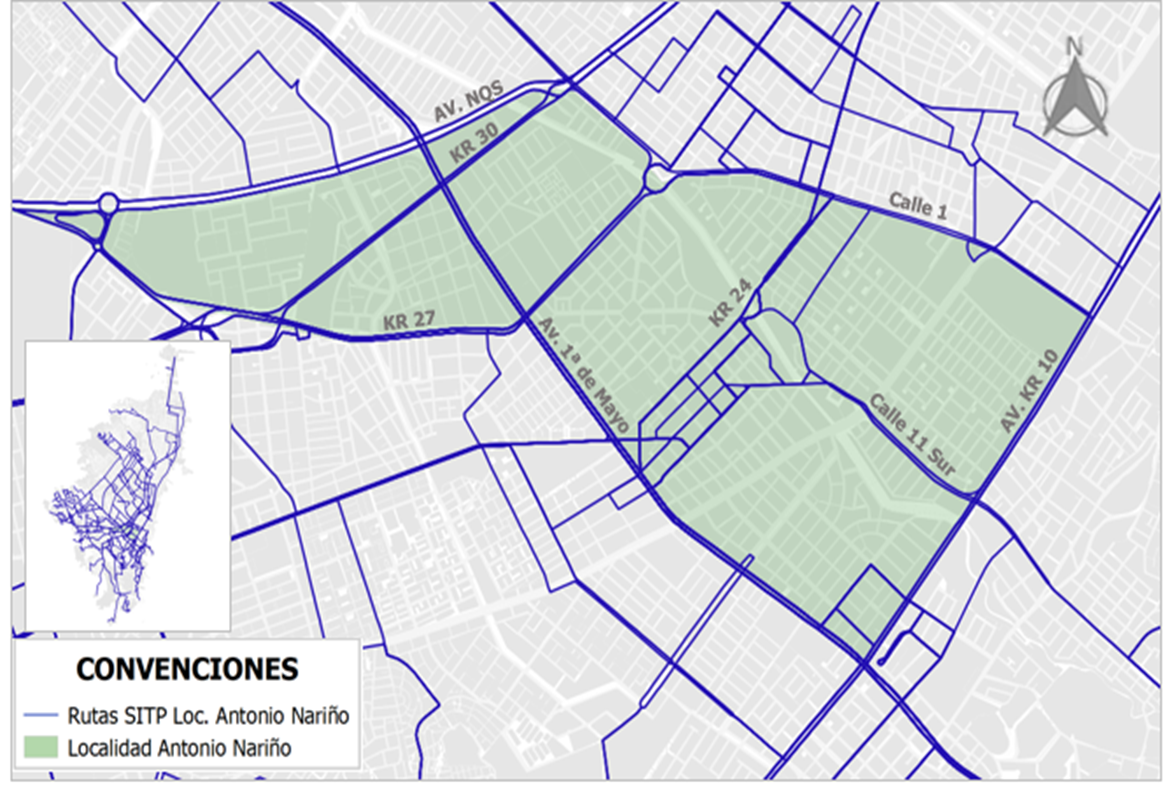 31 rutas del SITP Provisional cuyo trazado cubre la localidad Antonio Nariño
Fuente: TRANSMILENIO S.A.
Rendición de Cuentas vigencia 2020 – Antonio Nariño
Red de Recargas en Antonio Nariño
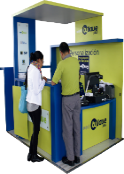 PUNTOS DE
PERSONALIZACIÓN
PUNTOS DE
 RECARGA
31
0
TU LLAVE – RECAUDO BOGOTÁ
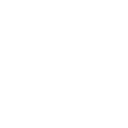 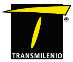 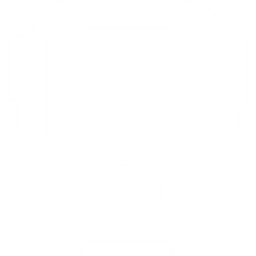 GESTIÓN SOCIAL
TRANSMILENIO S.A.
El equipo de Gestión Social de TRANSMILENIO S.A desarrolla actividades dirigidas a la ciudadanía, con el propósito de dar a conocer los componentes del SITP y fomentar las buenas prácticas de Cultura ciudadana.

Para la vigencia 2020, se realizaron 5401 actividades de Gestión Social a nivel distrito; de las cuales se desarrollaron 3282 en las localidades de manera presencial y/o virtual en el marco de la Estrategia de Abordaje Territorial bajo tres líneas de intervención: Información, participación y pedagogía.
Estrategia de Abordaje Territorial Antonio Nariño
4 Boletines informativos
4 Sesiones de Grupos Focales
Base de datos “Tenderos A.N.”


Capacitaciones TrasMi-Virtual
Los retos de Transmilenio en época de Coronavirus
Sistema de Alertas Tempranas
TransMi un solo sistema – Nueva Señalética
La historia del Transporte
Transmicable
TransMi, un Sistema Accesible
Localidad Antonio Nariño
Rendición de Cuentas vigencia 2020
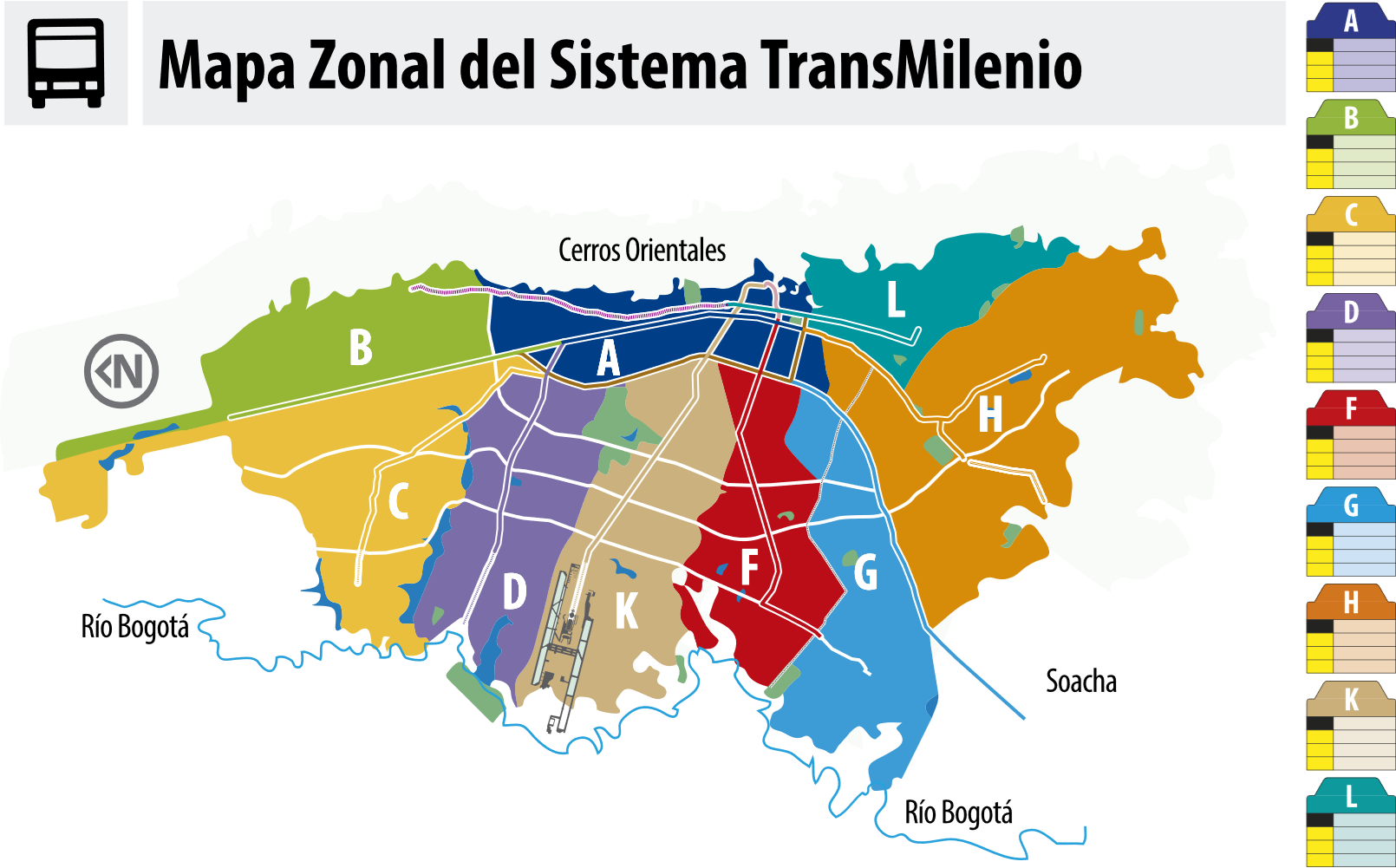 Rendición de Cuentas vigencia 2020 – Antonio Nariño
Acciones de Gestión Social en Antonio Nariño
Actividades
en general
Mesa de
trabajo
Reuniones
Recorridos
Divulgación
Pedagogía
4
0
59
2
15
4
INFORMACIÓN
OTROS
PARTICIPACIÓN
PEDAGOGÍA
2
Jornadas  de personalización
Rendición de Cuentas vigencia 2020 – Antonio Nariño
Acciones de Gestión Social en Antonio Nariño
Participación
59 Reuniones virtuales y/o presenciales para atender temas como: Cobertura de la localidad, articulación de acciones pedagógicas, implementación de nuevas rutas, reuniones interinstitucionales (CLD, UAT, CLIP, CLOPS, COLMYEG, entre otros).
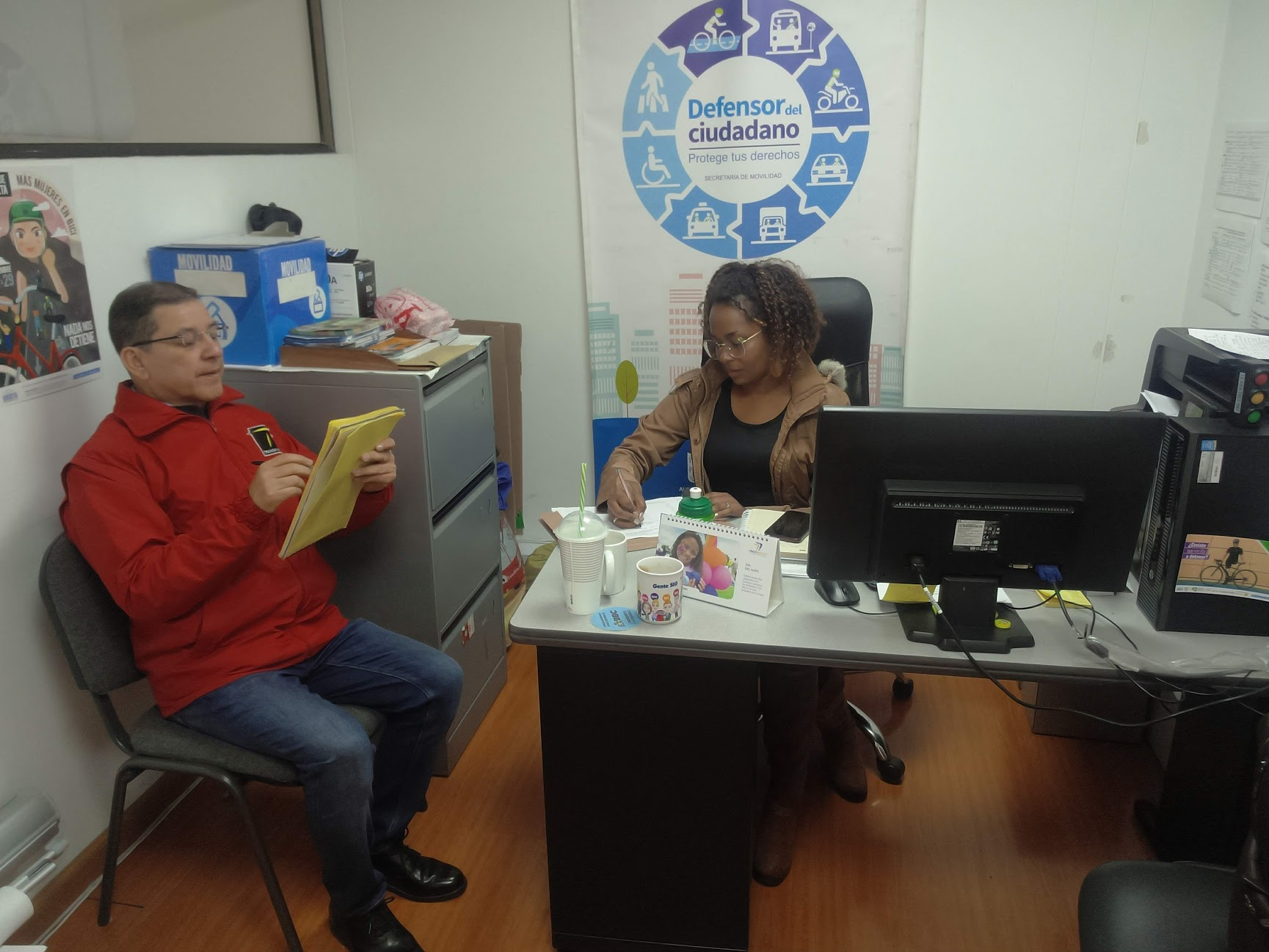 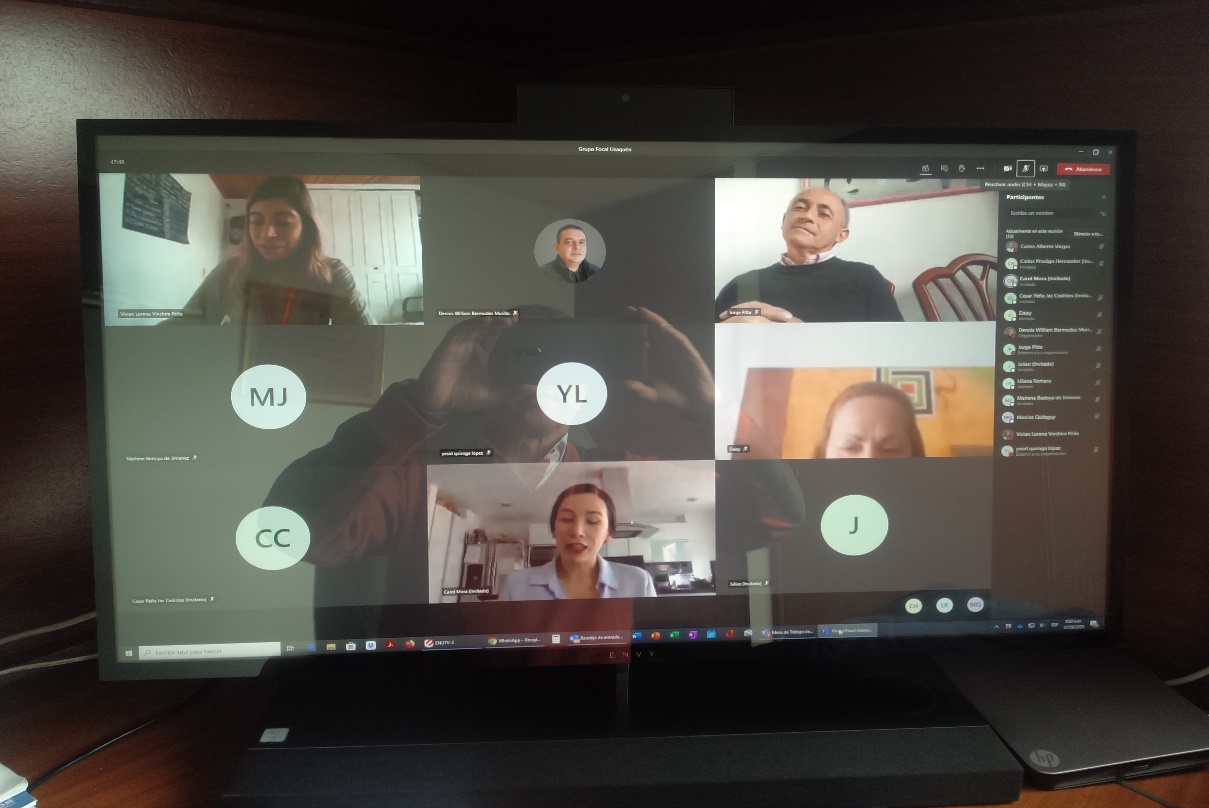 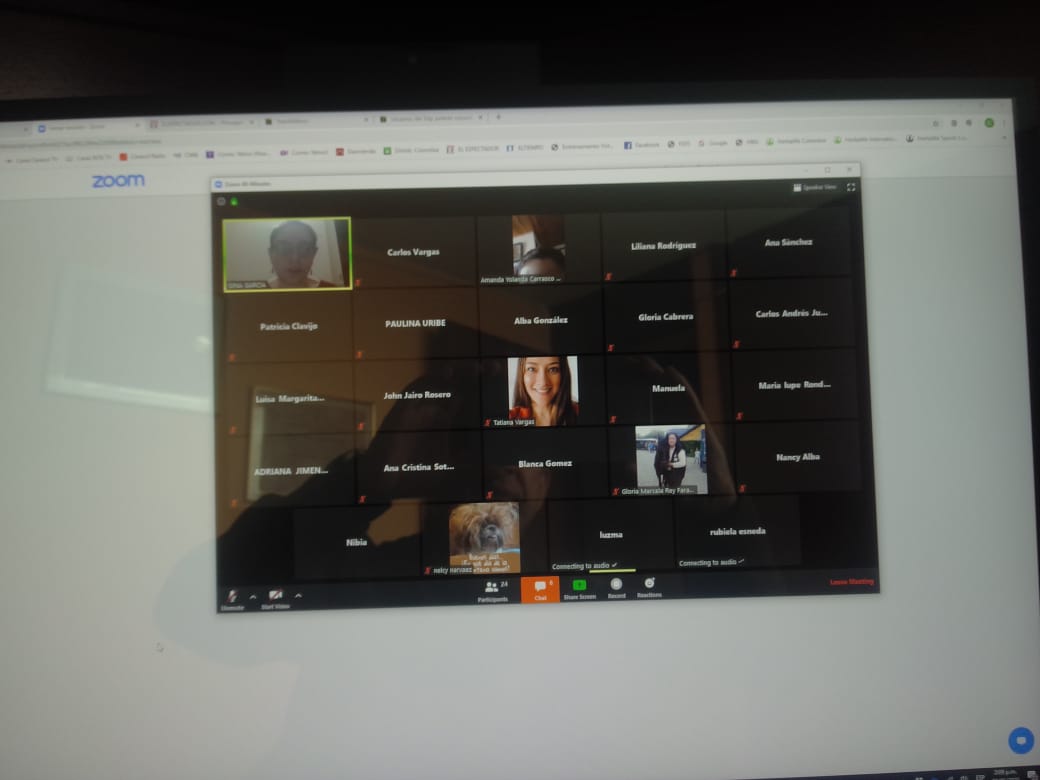 Rendición de Cuentas vigencia 2020 - Antonio Nariño
Acciones de Gestión Social en Antonio Nariño
Pedagogía
2 Acciones de pedagogía en:
Centro Día Restrepo, Comunidad Barrio Restrepo
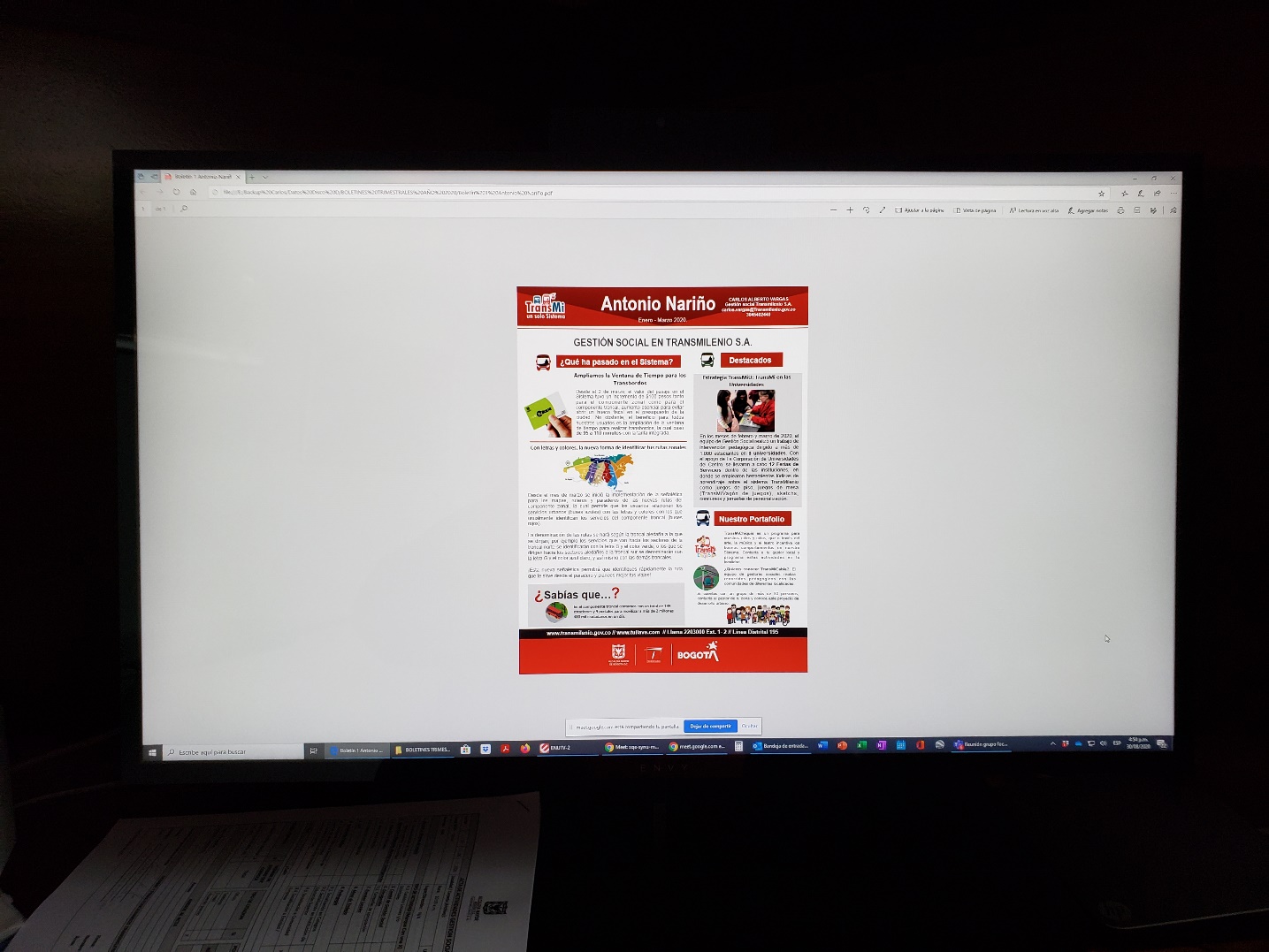 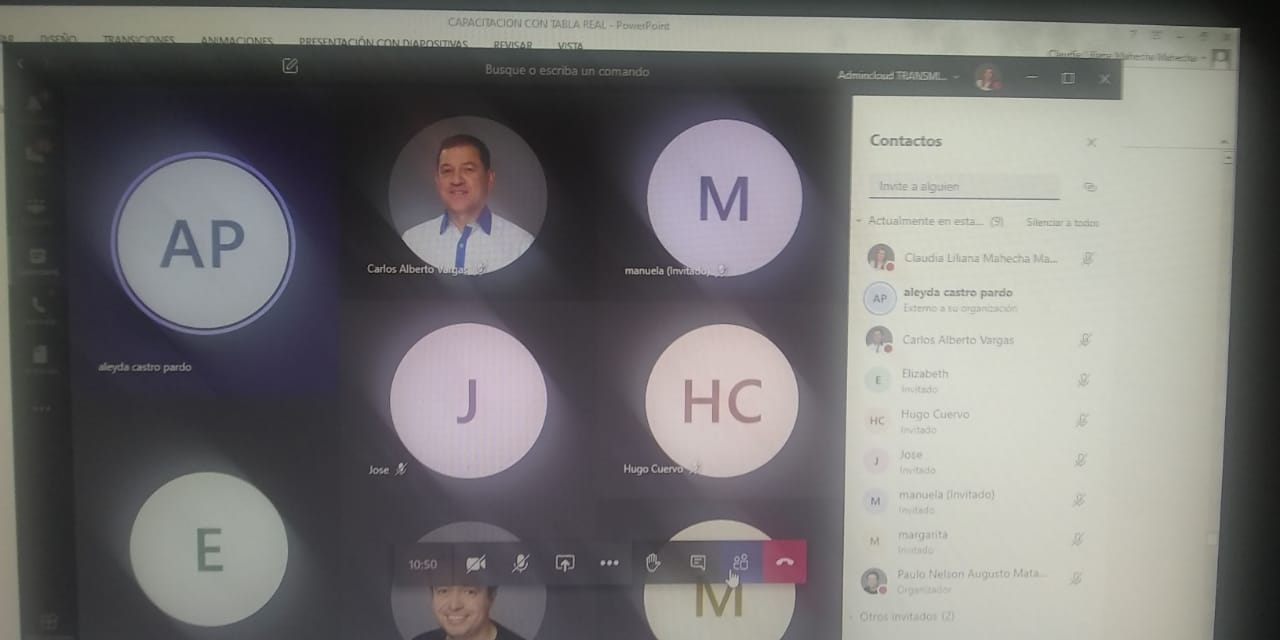 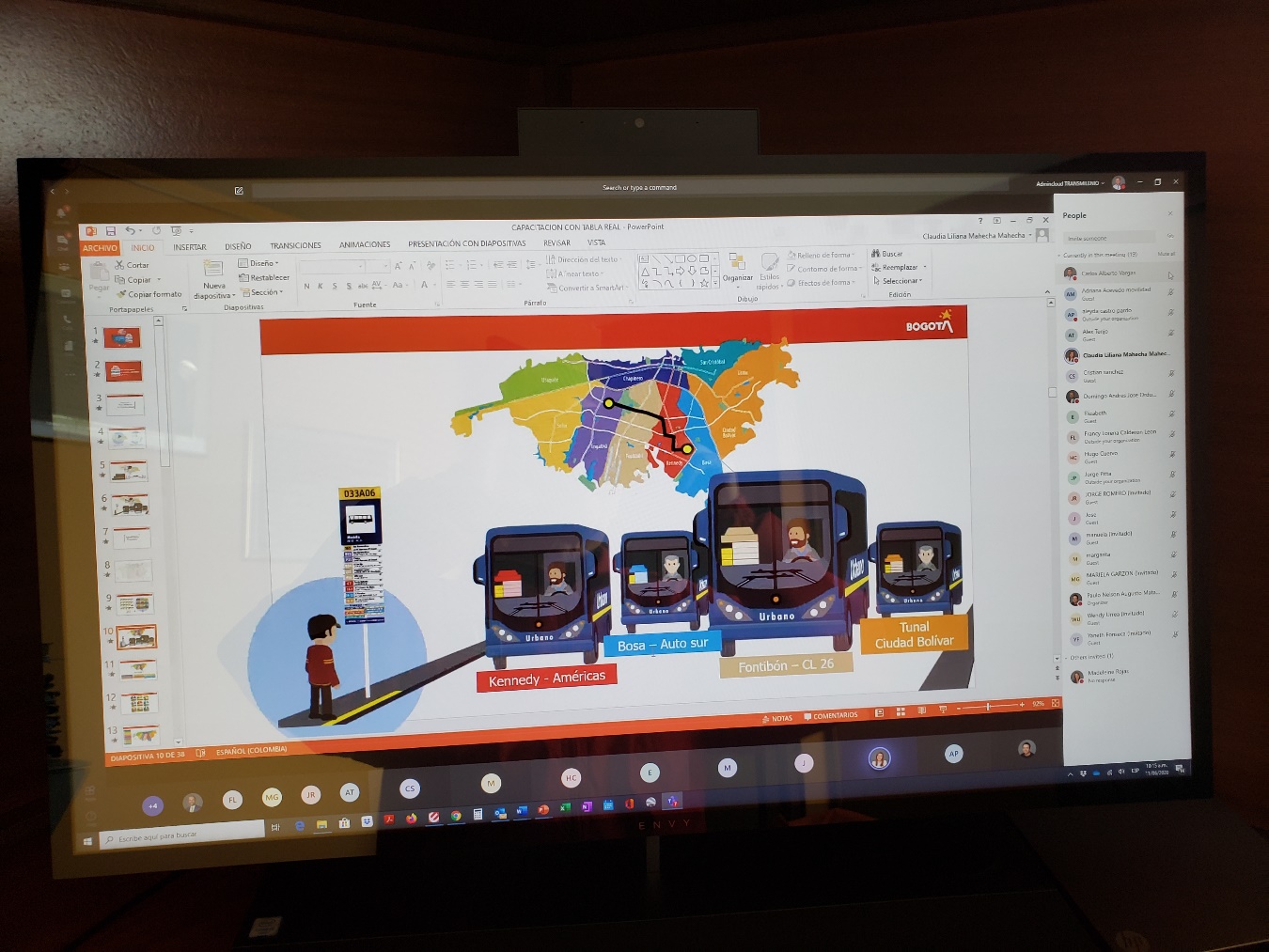 Rendición de Cuentas vigencia 2020 - Antonio Nariño
Acciones de Gestión Social en Antonio Nariño
Información
14 Acciones de divulgación en:
Ruta D800 – L800
Ruta K803 – L803
Ruta A506 – G506

Envíos de información de interés a nivel local y distrital con ocasión de la pandemia COVID -19 y ajustes en la prestación del servicio, iniciativas de Cultura Ciudadana, comunicados de TRANSMILENIO S.A y Alcaldía mayor de Bogotá; entre otros.
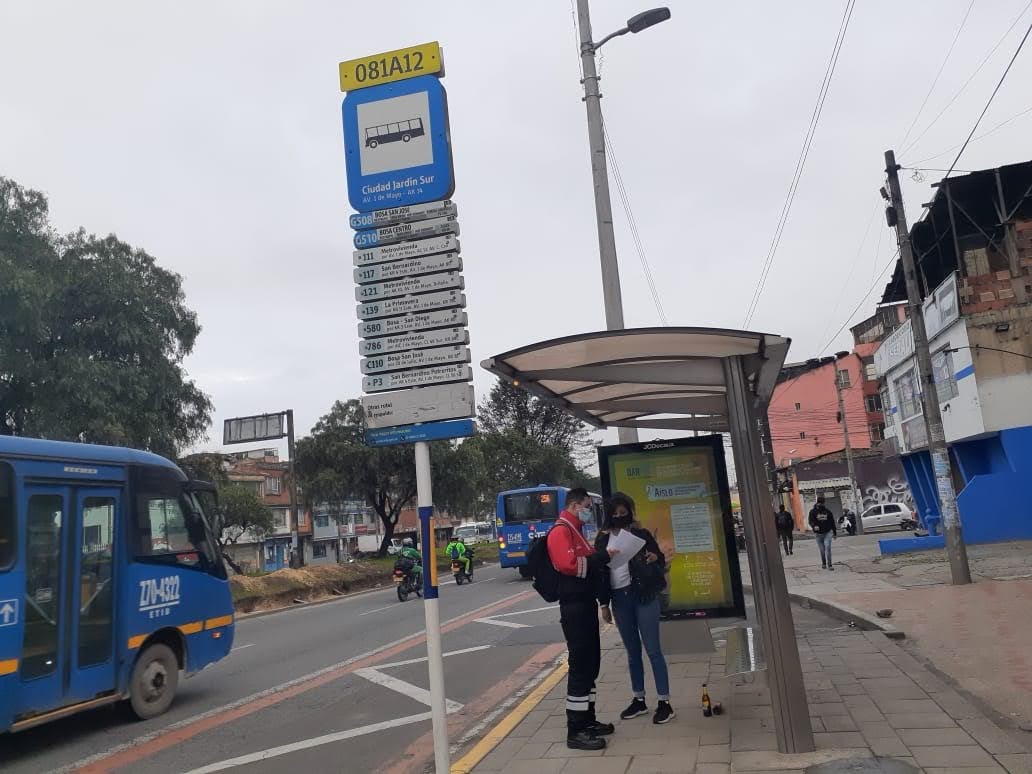 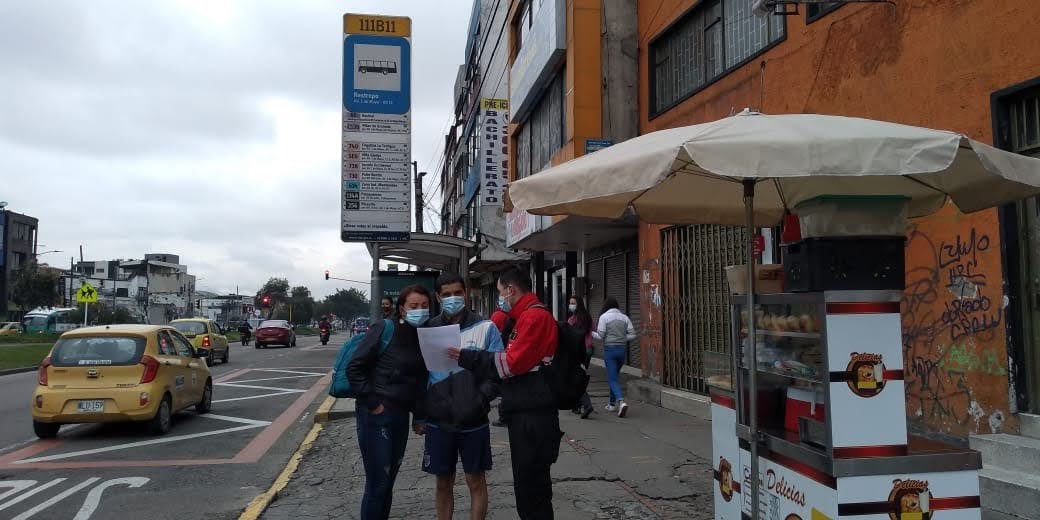 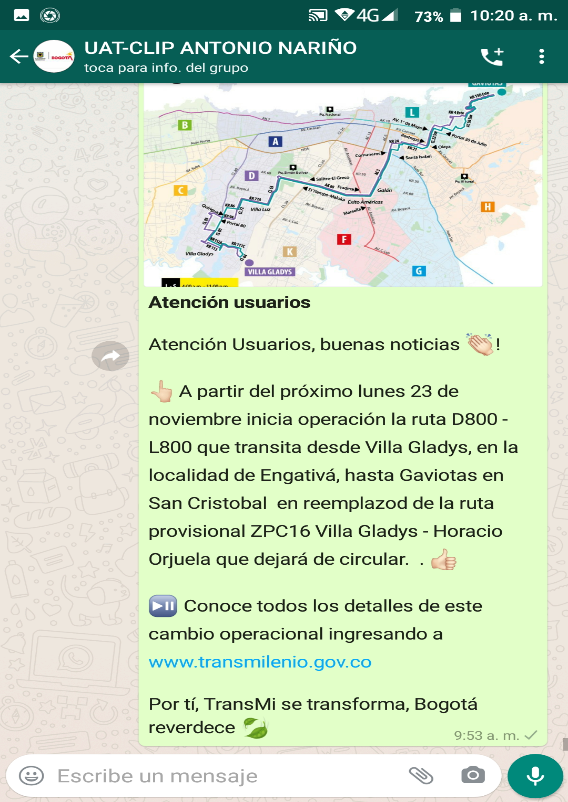 GESTIÓN SOCIAL Antonio Nariño
GESTIÓN SOCIAL Antonio Nariño
GESTIÓN SOCIAL Antonio Nariño
GESTIÓN SOCIAL Antonio Nariño
GESTIÓN SOCIAL Antonio Nariño
GESTIÓN SOCIAL Antonio Nariño
GESTIÓN SOCIAL Antonio Nariño
GESTIÓN SOCIAL Antonio Nariño
GESTIÓN SOCIAL Antonio Nariño
GESTIÓN SOCIAL Antonio Nariño
GESTIÓN SOCIAL Antonio Nariño
GESTIÓN SOCIAL Antonio Nariño
GESTIÓN SOCIAL Antonio Nariño
GESTIÓN SOCIAL Antonio Nariño
GESTIÓN SOCIAL Antonio Nariño
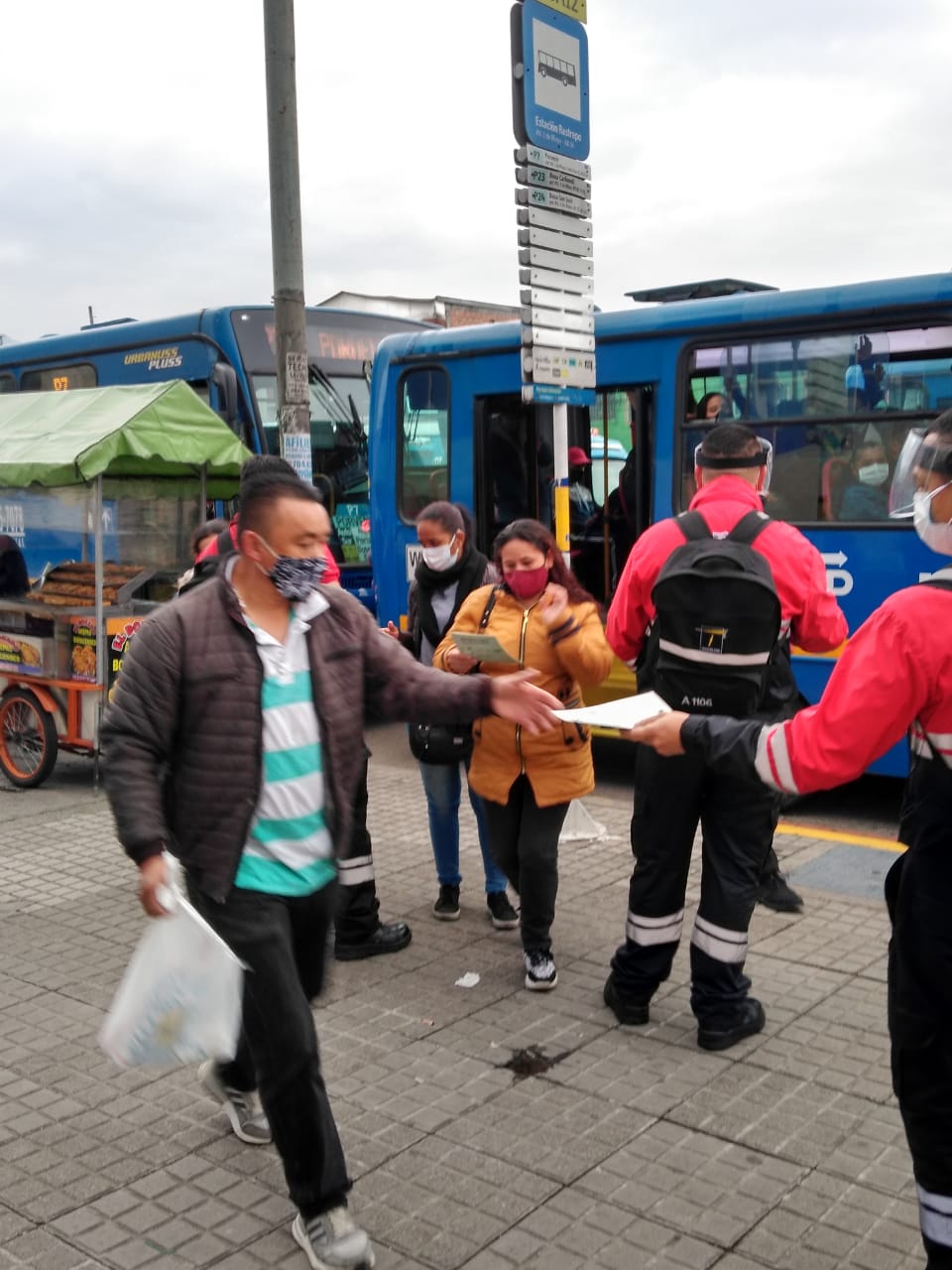 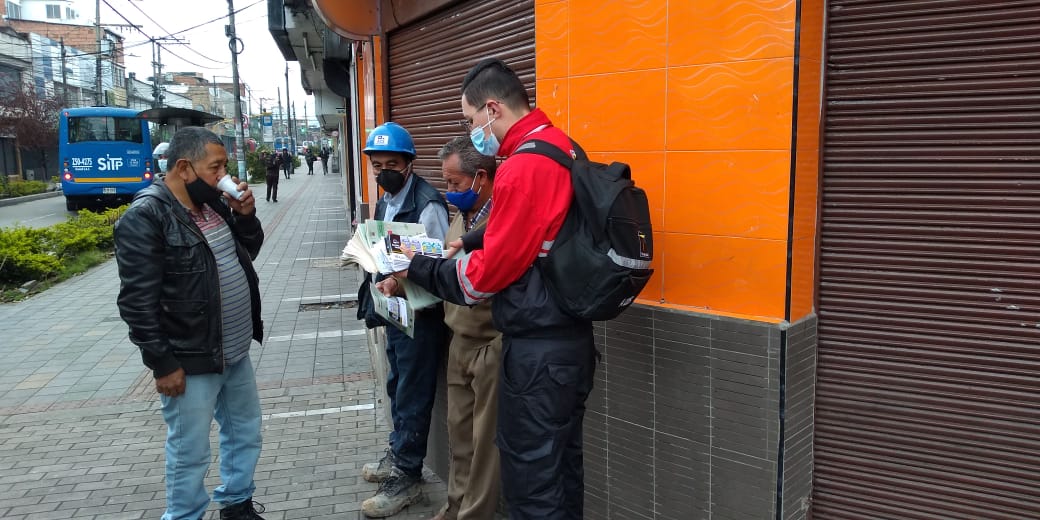 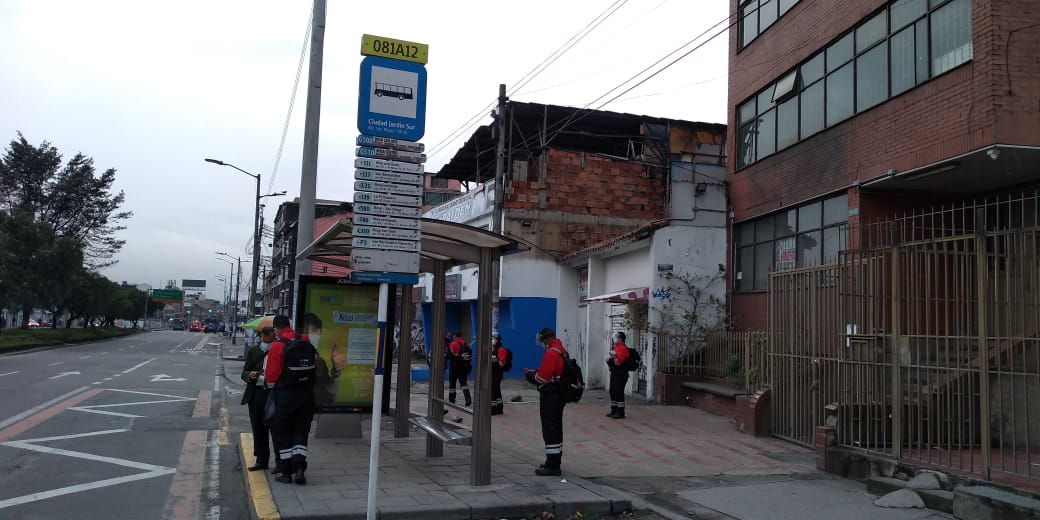 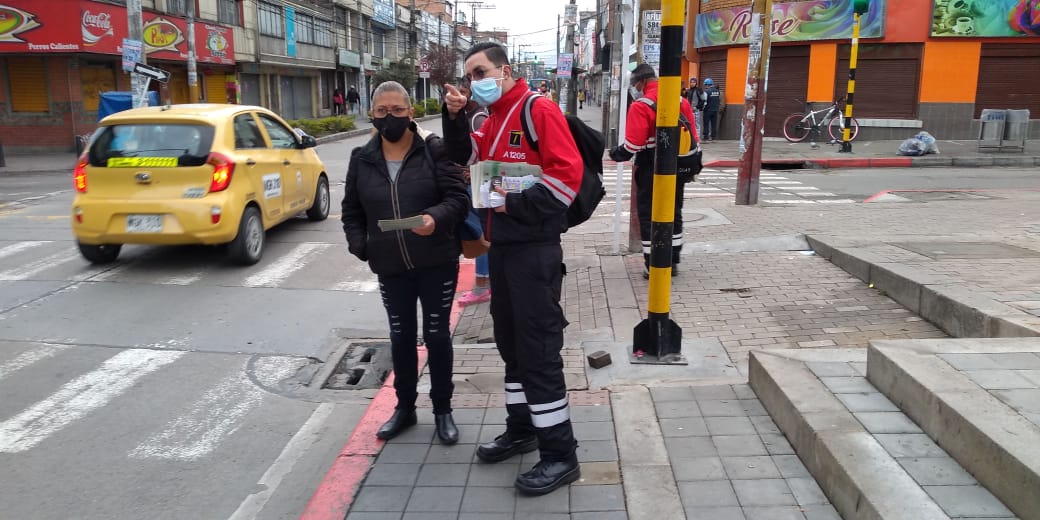 GESTIÓN SOCIAL Antonio Nariño
GESTIÓN SOCIAL Antonio Nariño
GESTIÓN SOCIAL Antonio Nariño
GESTIÓN SOCIAL Antonio Nariño
GESTIÓN SOCIAL Antonio Nariño
GESTIÓN SOCIAL Antonio Nariño
GESTIÓN SOCIAL Antonio Nariño
GESTIÓN SOCIAL Antonio Nariño
GESTIÓN SOCIAL Antonio Nariño
GESTIÓN SOCIAL Antonio Nariño
GESTIÓN SOCIAL Antonio Nariño
GESTIÓN SOCIAL Antonio Nariño
GESTIÓN SOCIAL Antonio Nariño
GESTIÓN SOCIAL Antonio Nariño
GESTIÓN SOCIAL Antonio Nariño
GESTIÓN SOCIAL Antonio Nariño
GESTIÓN SOCIAL Antonio Nariño
GESTIÓN SOCIAL Antonio Nariño
GESTIÓN SOCIAL Antonio Nariño
GESTIÓN SOCIAL Antonio Nariño
GESTIÓN SOCIAL Antonio Nariño
GESTIÓN SOCIAL Antonio Nariño
GESTIÓN SOCIAL Antonio Nariño
GESTIÓN SOCIAL Antonio Nariño
GESTIÓN SOCIAL Antonio Nariño
GESTIÓN SOCIAL Antonio Nariño
GESTIÓN SOCIAL Antonio Nariño
GESTIÓN SOCIAL Antonio Nariño
GESTIÓN SOCIAL Antonio Nariño
GESTIÓN SOCIAL Antonio Nariño
GESTIÓN SOCIAL Antonio Nariño
GESTIÓN SOCIAL Antonio Nariño
GESTIÓN SOCIAL Antonio Nariño
GESTIÓN SOCIAL Antonio Nariño
GESTIÓN SOCIAL Antonio Nariño
GESTIÓN SOCIAL Antonio Nariño
GESTIÓN SOCIAL Antonio Nariño
GESTIÓN SOCIAL Antonio Nariño
GESTIÓN SOCIAL Antonio Nariño
GESTIÓN SOCIAL Antonio Nariño
GESTIÓN SOCIAL Antonio Nariño
GESTIÓN SOCIAL Antonio Nariño
GESTIÓN SOCIAL Antonio Nariño
GESTIÓN SOCIAL Antonio Nariño
GESTIÓN SOCIAL Antonio Nariño
GESTIÓN SOCIAL Antonio Nariño
GESTIÓN SOCIAL Antonio Nariño
GESTIÓN SOCIAL Antonio Nariño
GESTIÓN SOCIAL Antonio Nariño
GESTIÓN SOCIAL Antonio Nariño
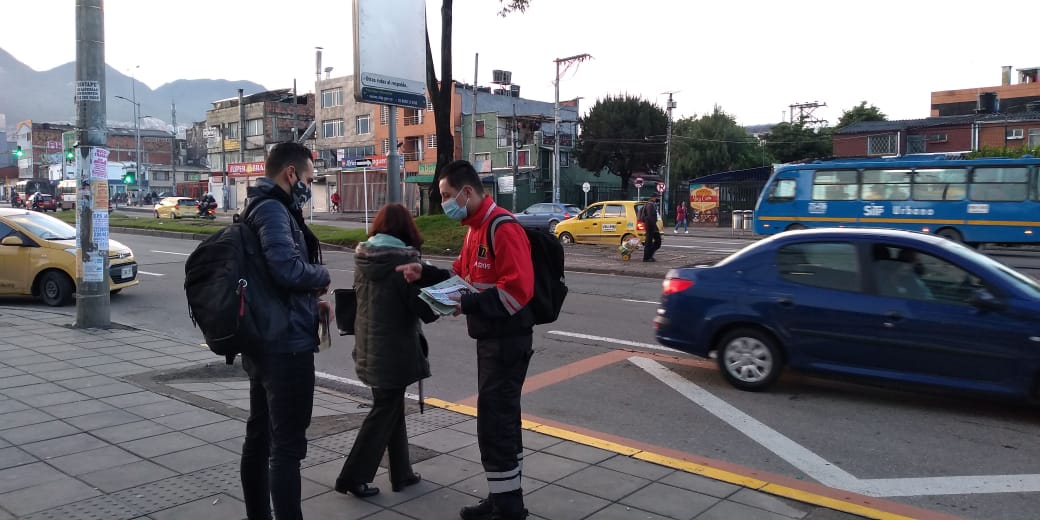 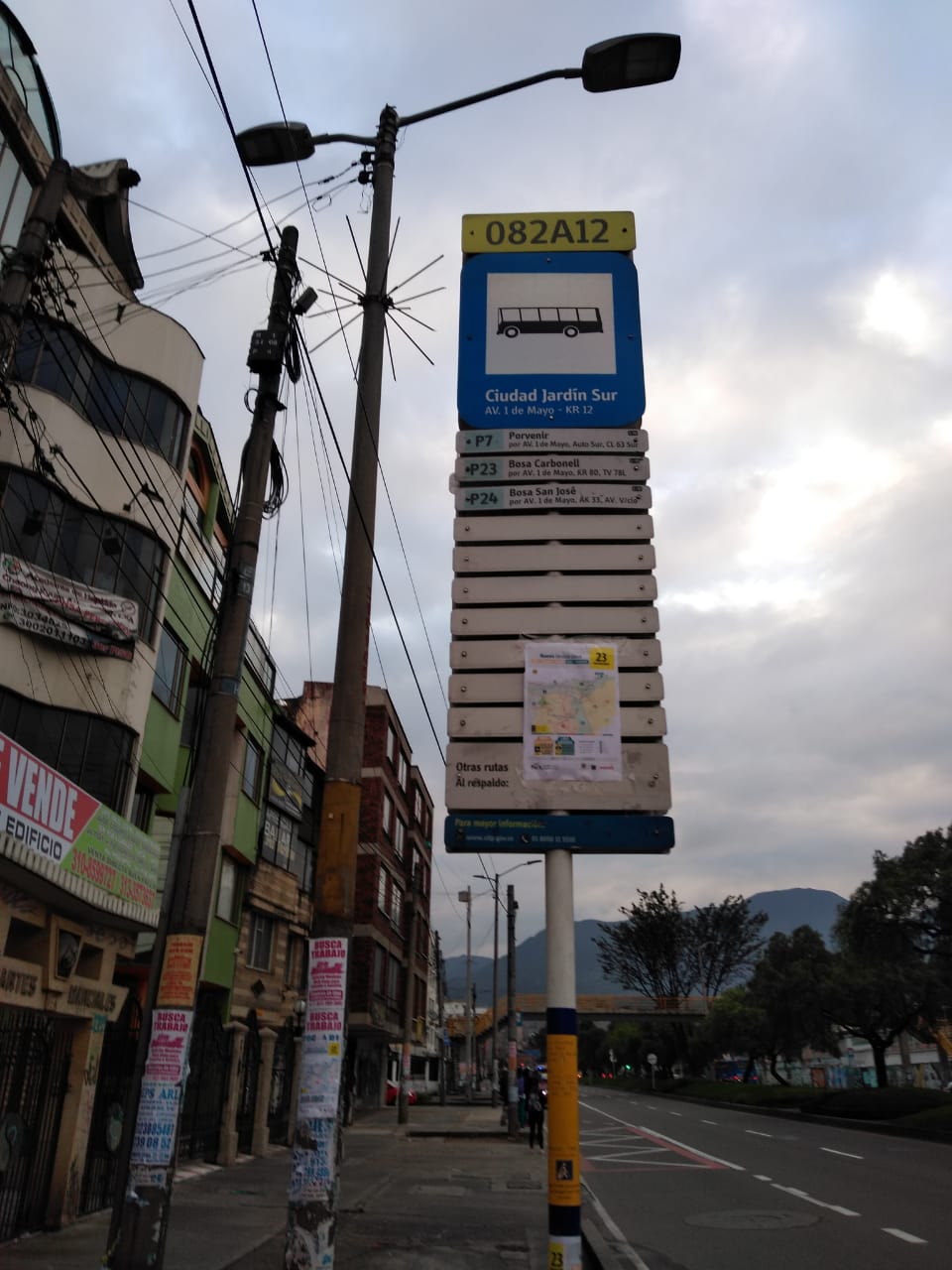 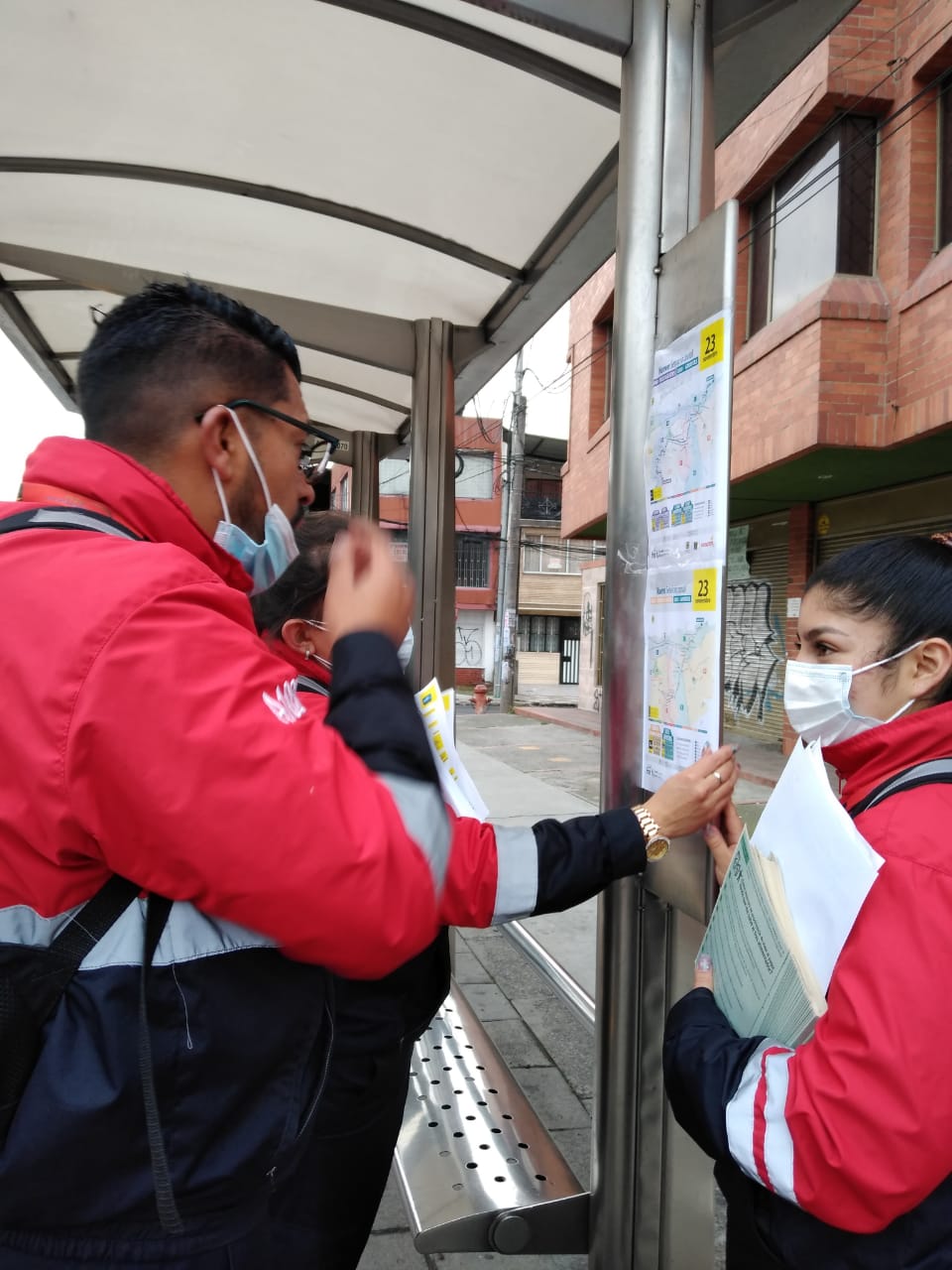 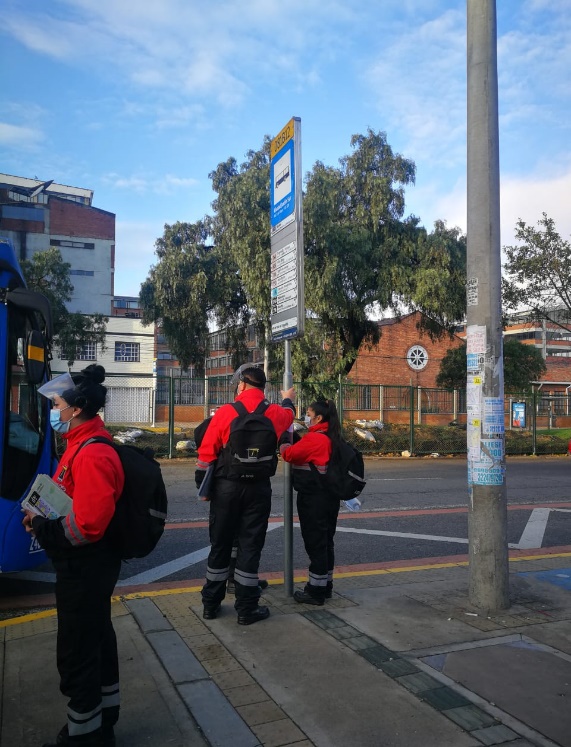 GESTIÓN SOCIAL Antonio Nariño
GESTIÓN SOCIAL Antonio Nariño
GESTIÓN SOCIAL Antonio Nariño
GESTIÓN SOCIAL Antonio Nariño
GESTIÓN SOCIAL Antonio Nariño
GESTIÓN SOCIAL Antonio Nariño
GESTIÓN SOCIAL Antonio Nariño
GESTIÓN SOCIAL Antonio Nariño
GESTIÓN SOCIAL Antonio Nariño
GESTIÓN SOCIAL Antonio Nariño
GESTIÓN SOCIAL Antonio Nariño
GESTIÓN SOCIAL Antonio Nariño
GESTIÓN SOCIAL Antonio Nariño
GESTIÓN SOCIAL Antonio Nariño
GESTIÓN SOCIAL Antonio Nariño
GESTIÓN SOCIAL Antonio Nariño
GESTIÓN SOCIAL Antonio Nariño
GESTIÓN SOCIAL Antonio Nariño
GESTIÓN SOCIAL Antonio Nariño
GESTIÓN SOCIAL Antonio Nariño
GESTIÓN SOCIAL Antonio Nariño
GESTIÓN SOCIAL Antonio Nariño
GESTIÓN SOCIAL Antonio Nariño
GESTIÓN SOCIAL Antonio Nariño
GESTIÓN SOCIAL Antonio Nariño
GESTIÓN SOCIAL Antonio Nariño
GESTIÓN SOCIAL Antonio Nariño
GESTIÓN SOCIAL Antonio Nariño
GESTIÓN SOCIAL Antonio Nariño
GESTIÓN SOCIAL Antonio Nariño
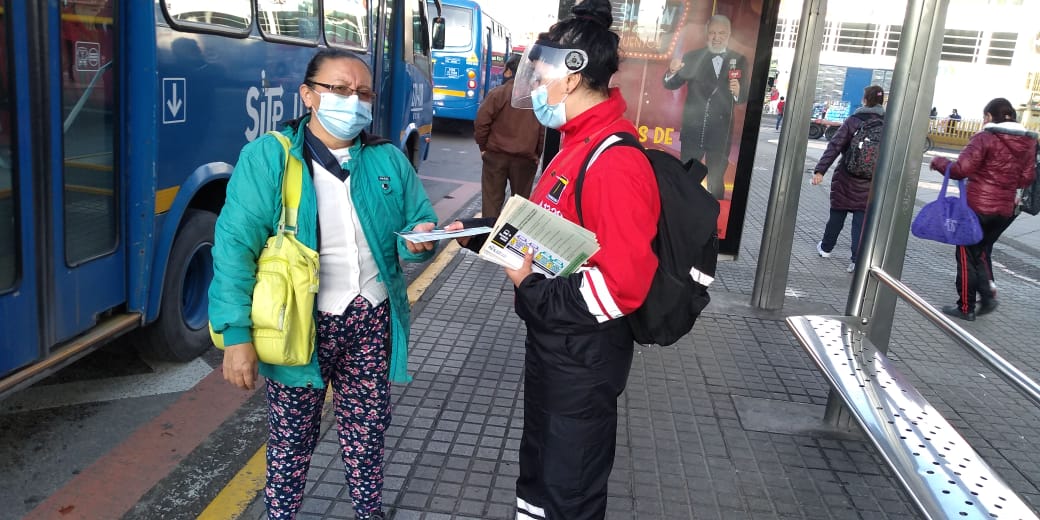 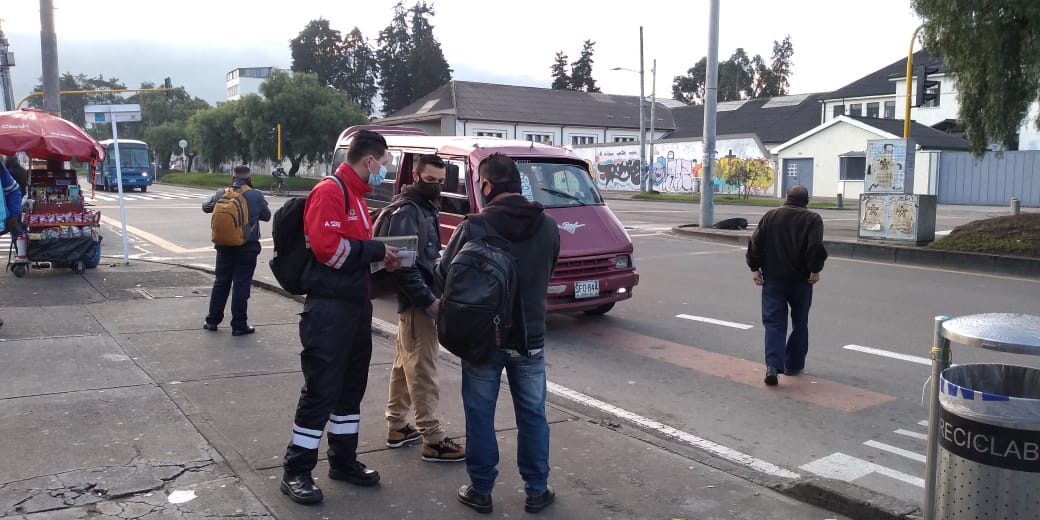 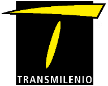 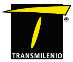 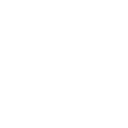 GRACIAS
carlos.vargas@transmilenio.gov.co
304 540 2440
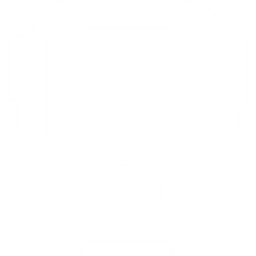